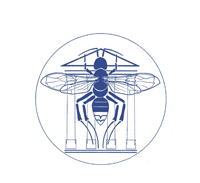 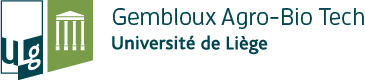 Quantifier l’impact des mesures d’aménagement des parcelles sur l’entomofaune fonctionnelle en utilisant des “food webs”

Thomas Lopes, Séverin Hatt, Axel Vandereycken, Frédéric Francis

Entomologie fonctionnelle et évolutive
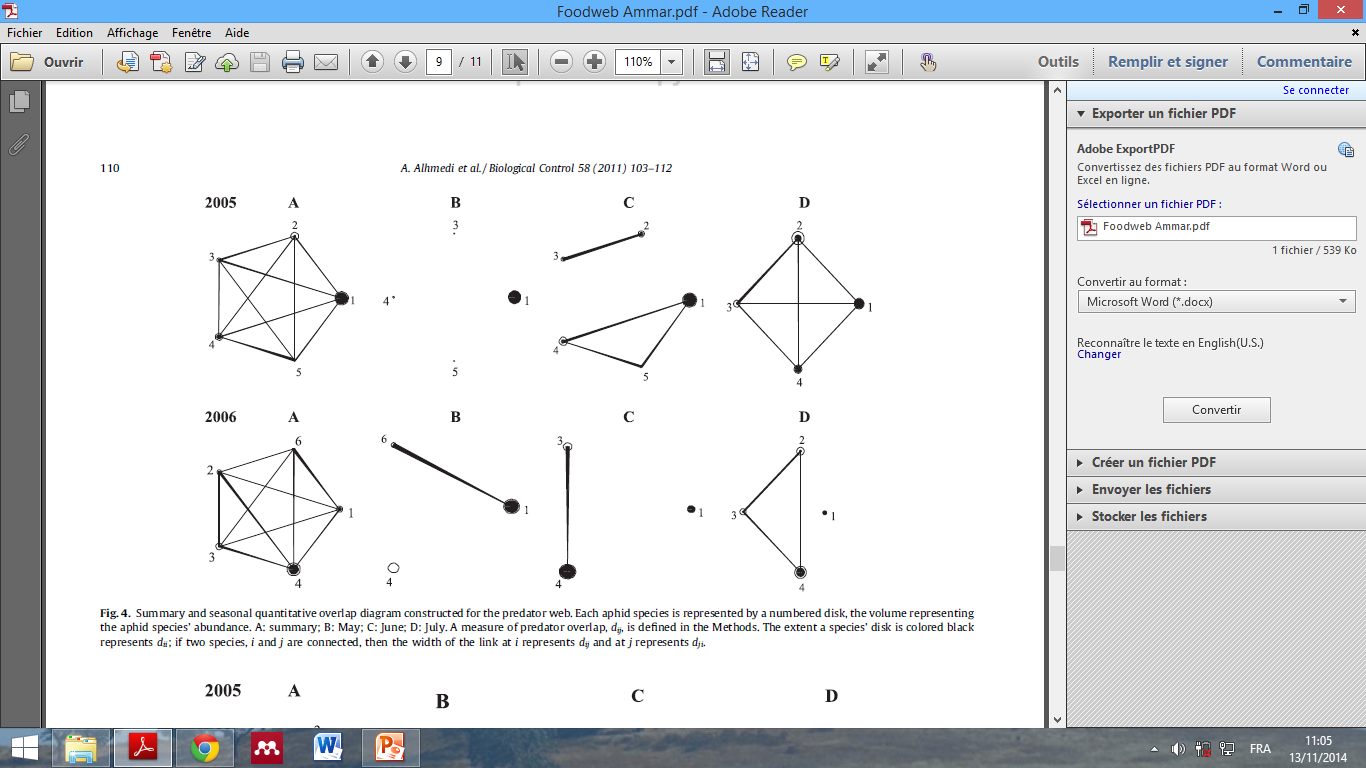 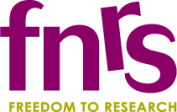 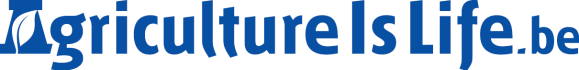 Aménagement des parcelles
Bordures
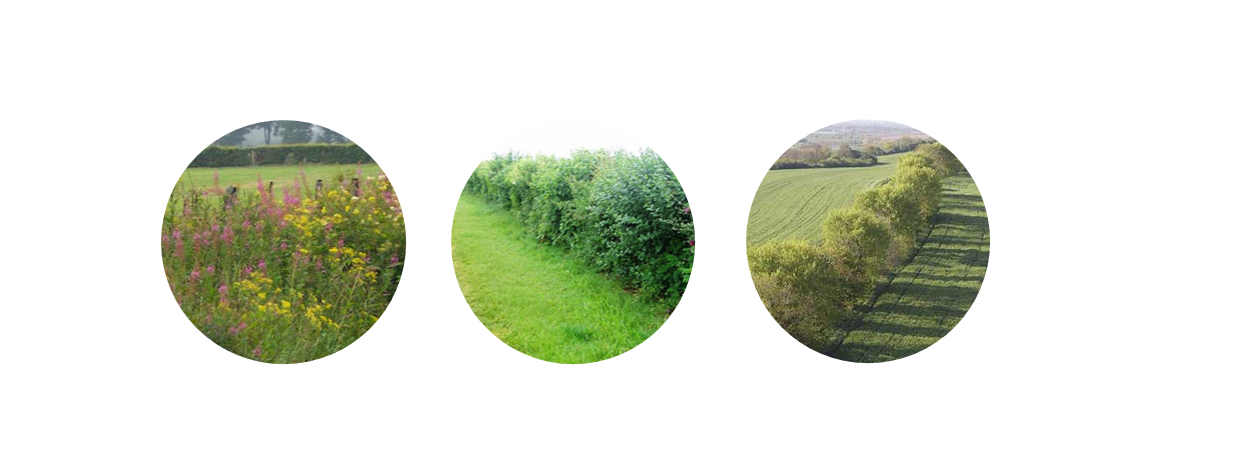 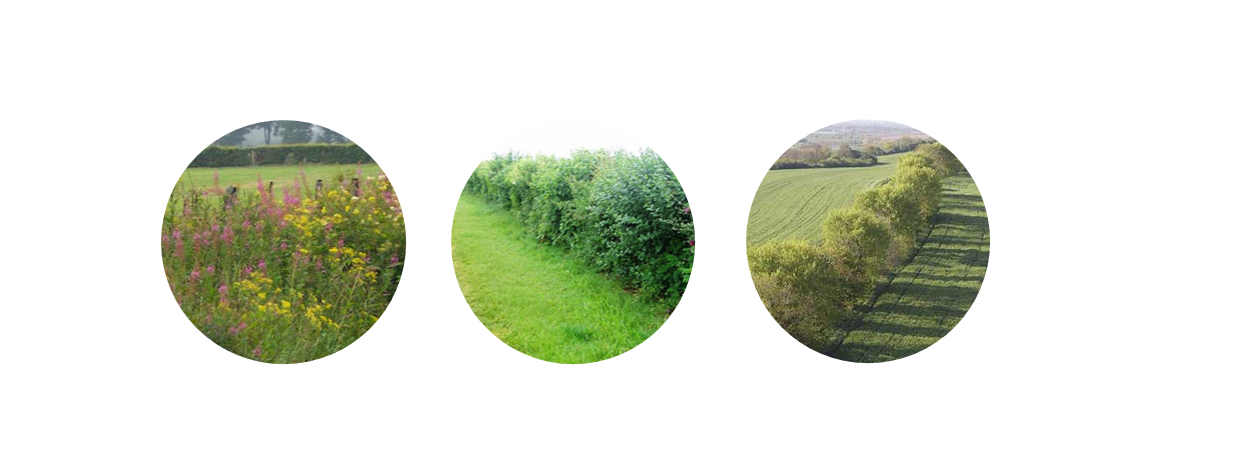 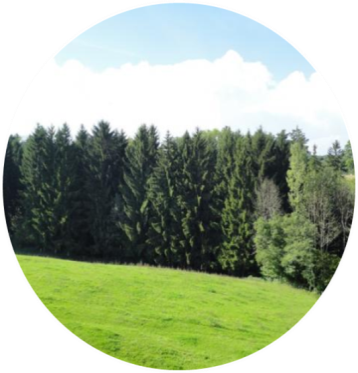 Bordures herbacées                                   Haies                                               Arbres
Ressources alimentaires d'origine végétale (ex: nectar et pollen)
Proies alternatives
Refuge 
Sites pour hiberner 
…
Potentiels avantages
Conservation de l’entomofaune fonctionnelle et potentiel contrôle des ravageurs dans les parcelles agricoles
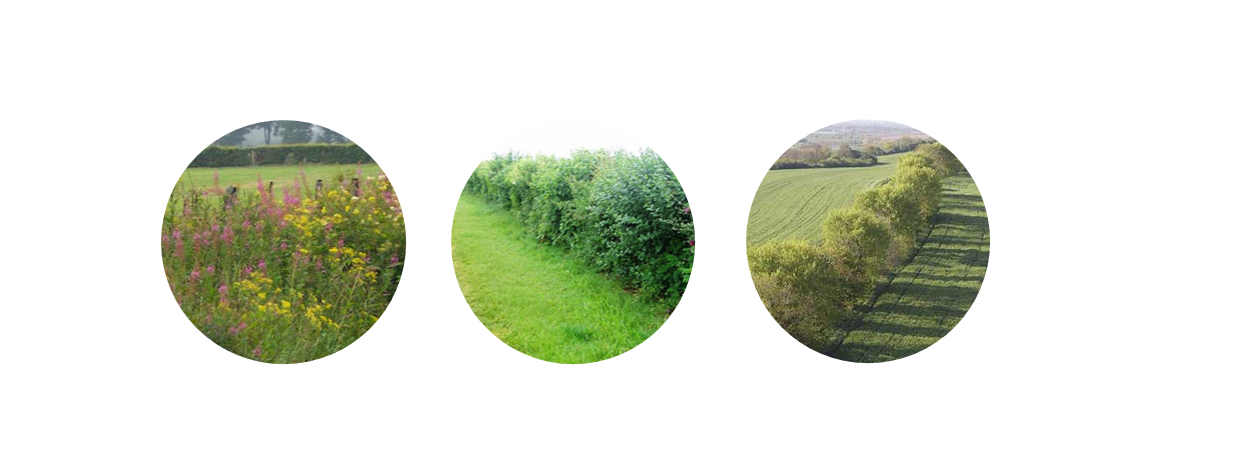 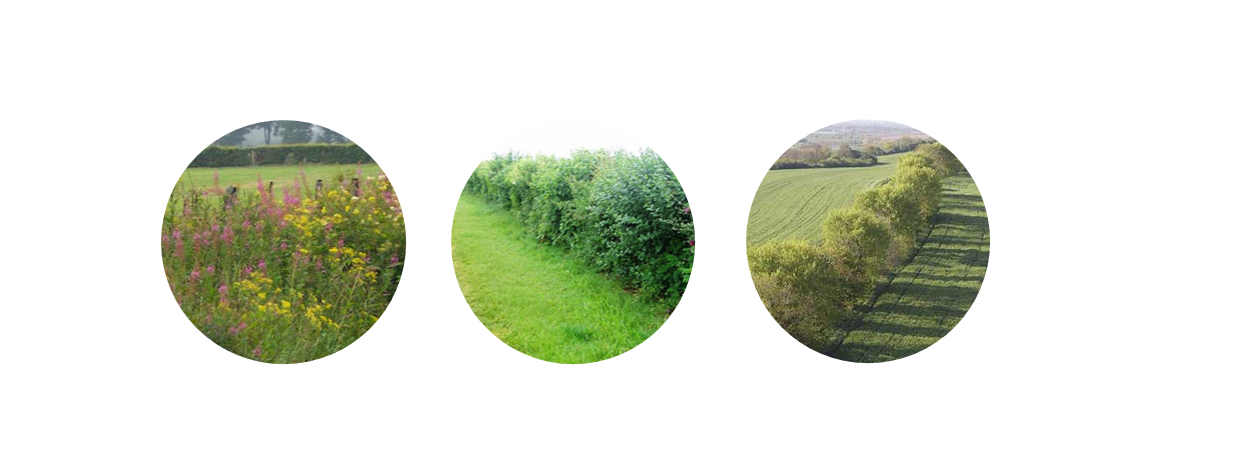 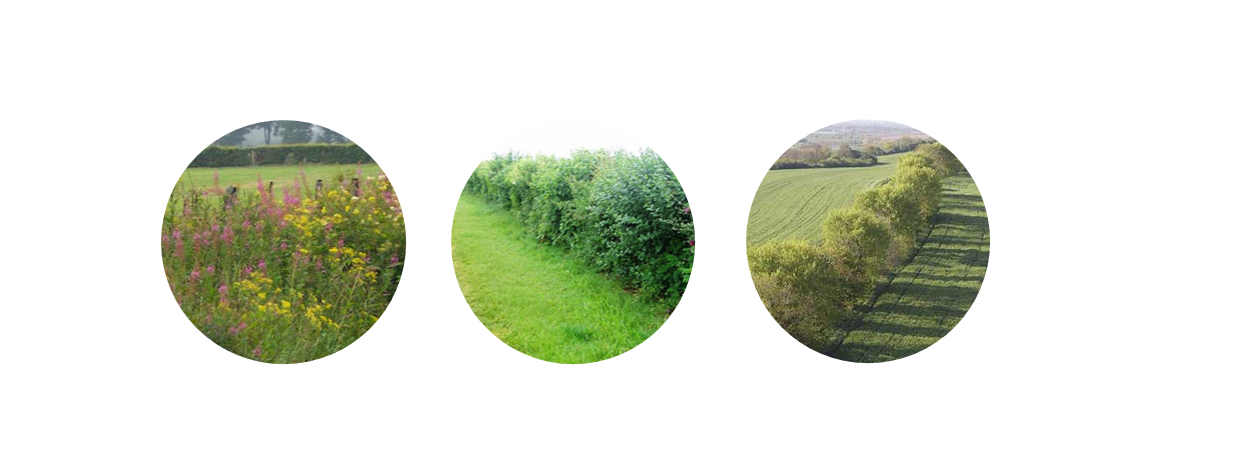 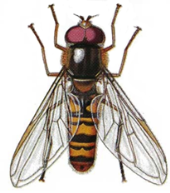 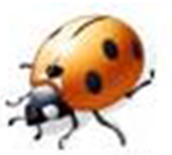 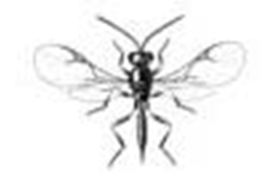 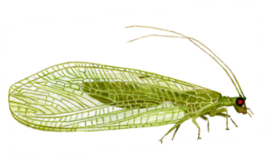 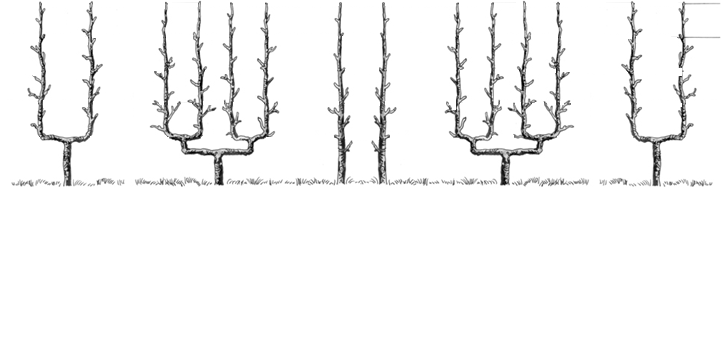 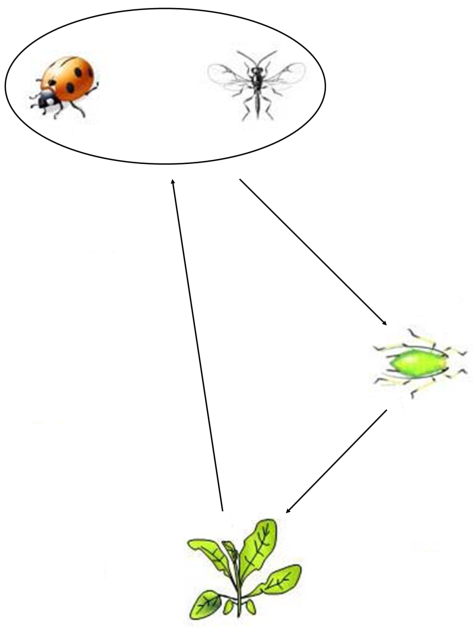 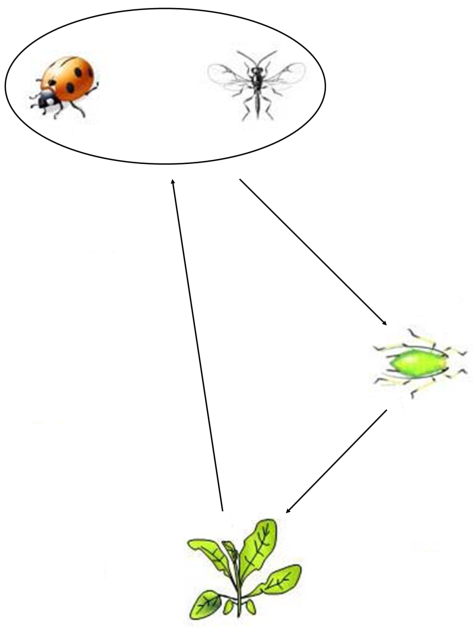 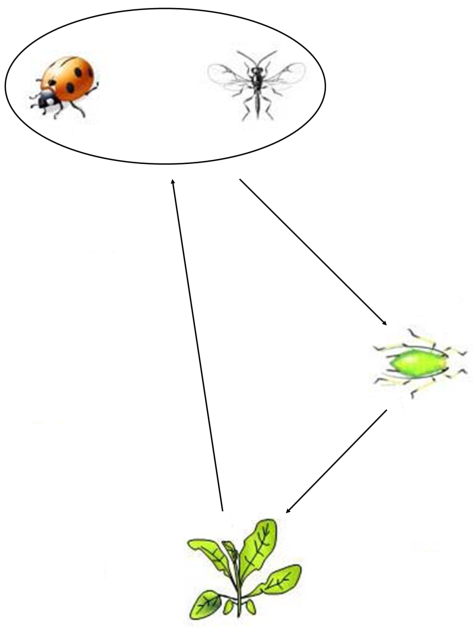 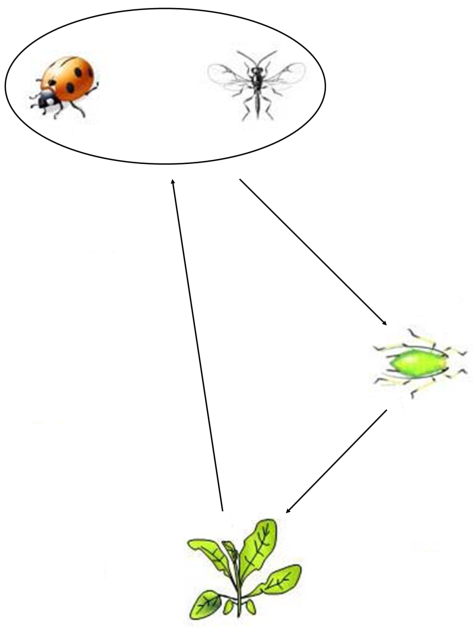 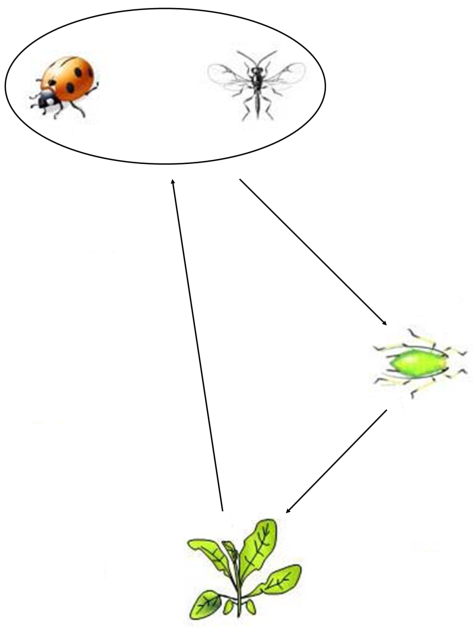 Comment étudier l’impact de certaines mesures?
“Quantitative food webs”
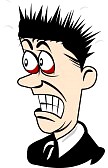 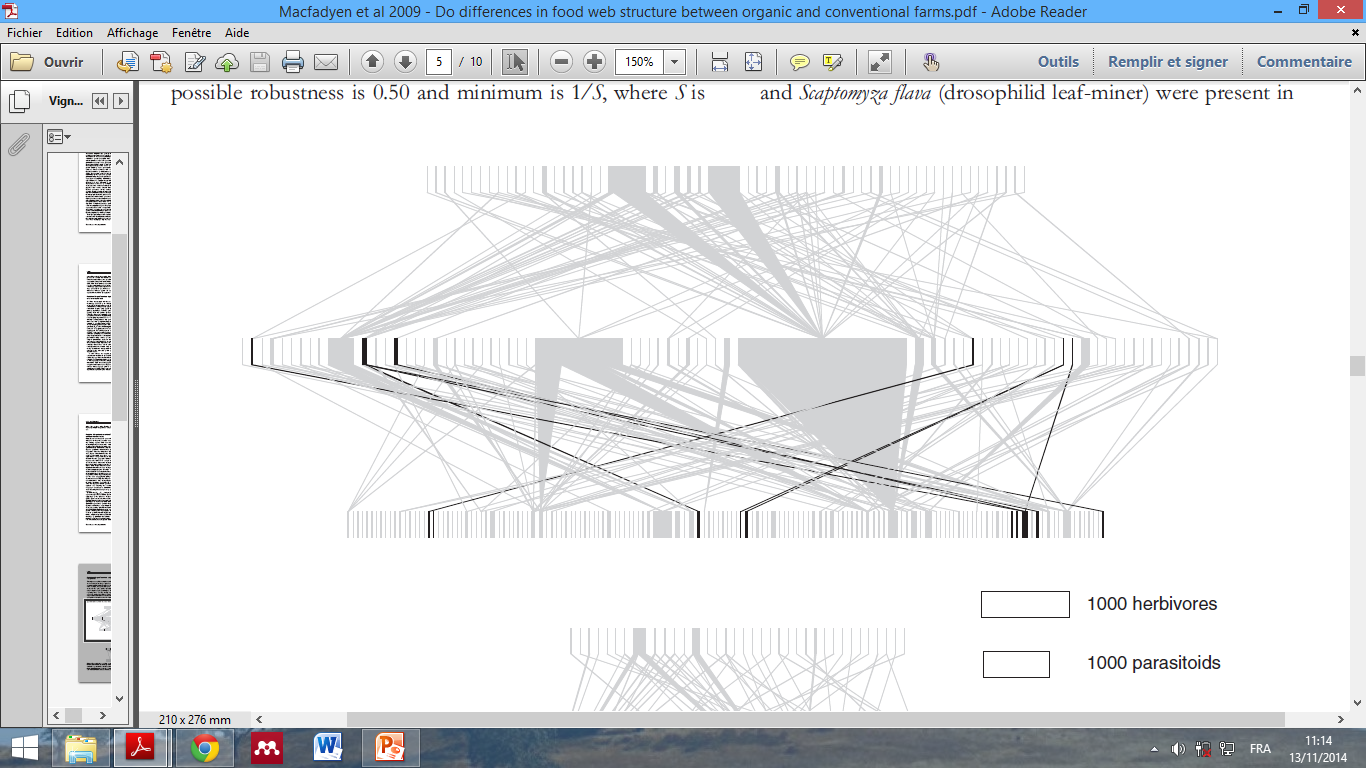 Sarina Macfadyen et al. (2009) Do differences in food web structure between organic and conventional farms affect the ecosystem service of pest control? Ecology Letters, 12: 229–238
“food webs”?
Quelle utilité?


Visualiser et caractériser les interactions alimentaires entre les différents niveaux trophiques


Mettre en évidence des phénomènes de compétition apparente (interaction proie-proie négative)
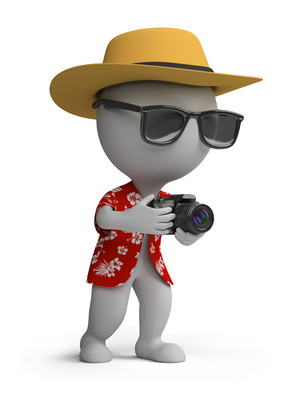 Compétition apparente
Prédateur
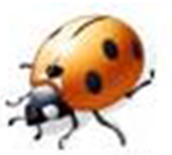 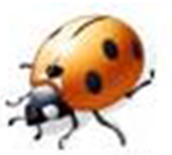 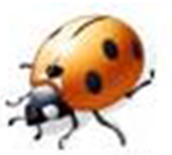 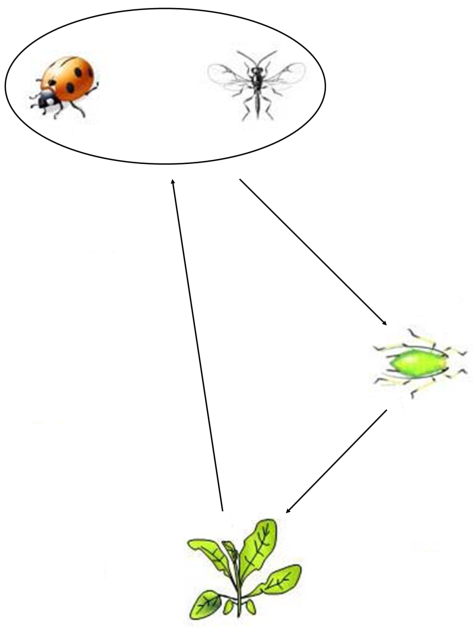 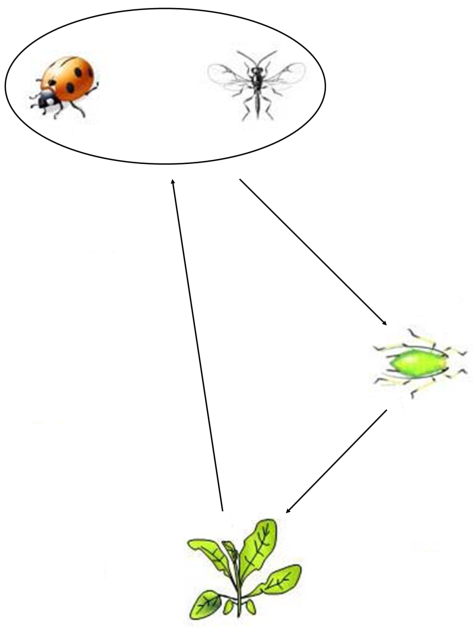 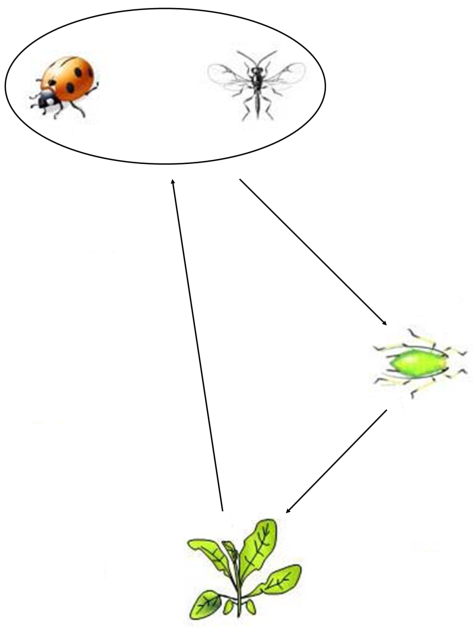 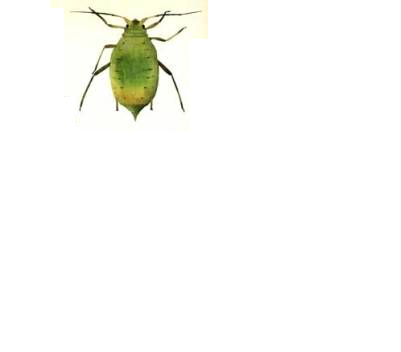 Proie B
Proie A
Adapté de Holt (1977)
Comment construire les “food webs”?
Types de “food webs”:

Effectifs totaux de la saison
Effectifs pour chaque mois de la saison 
…
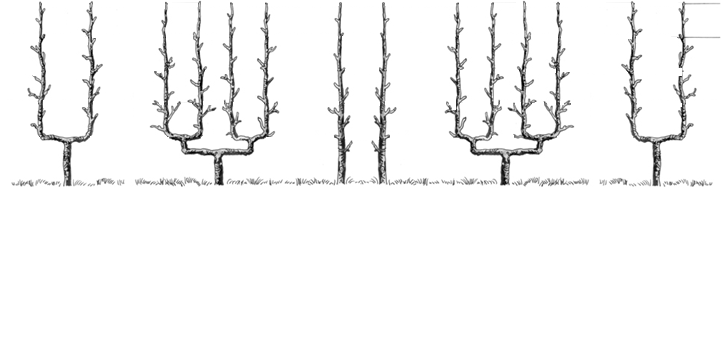 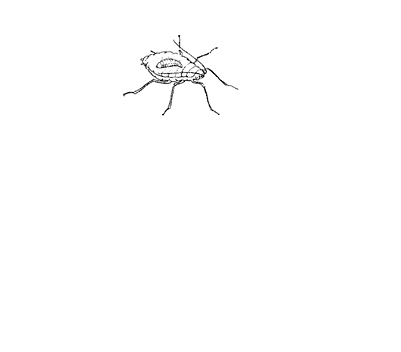 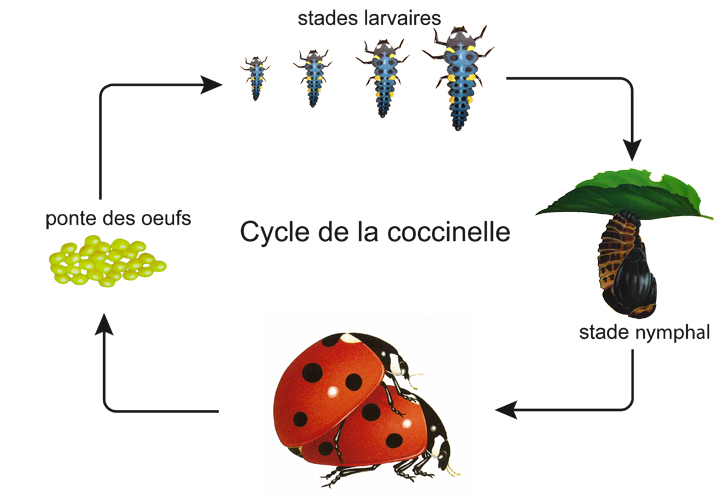 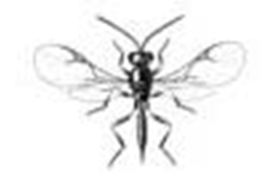 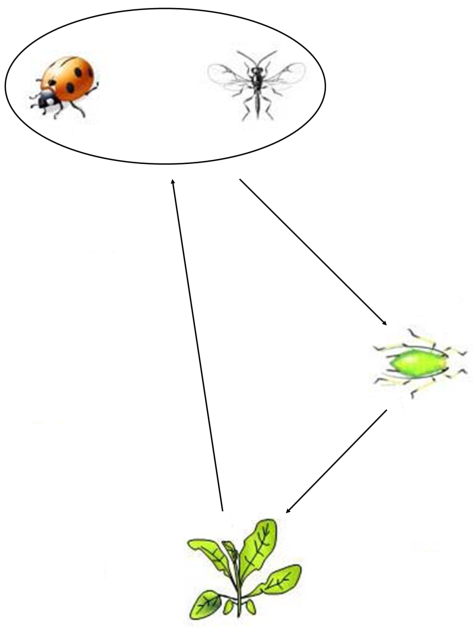 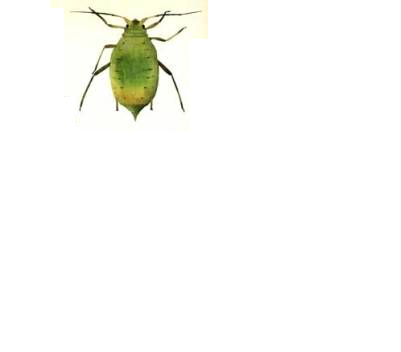 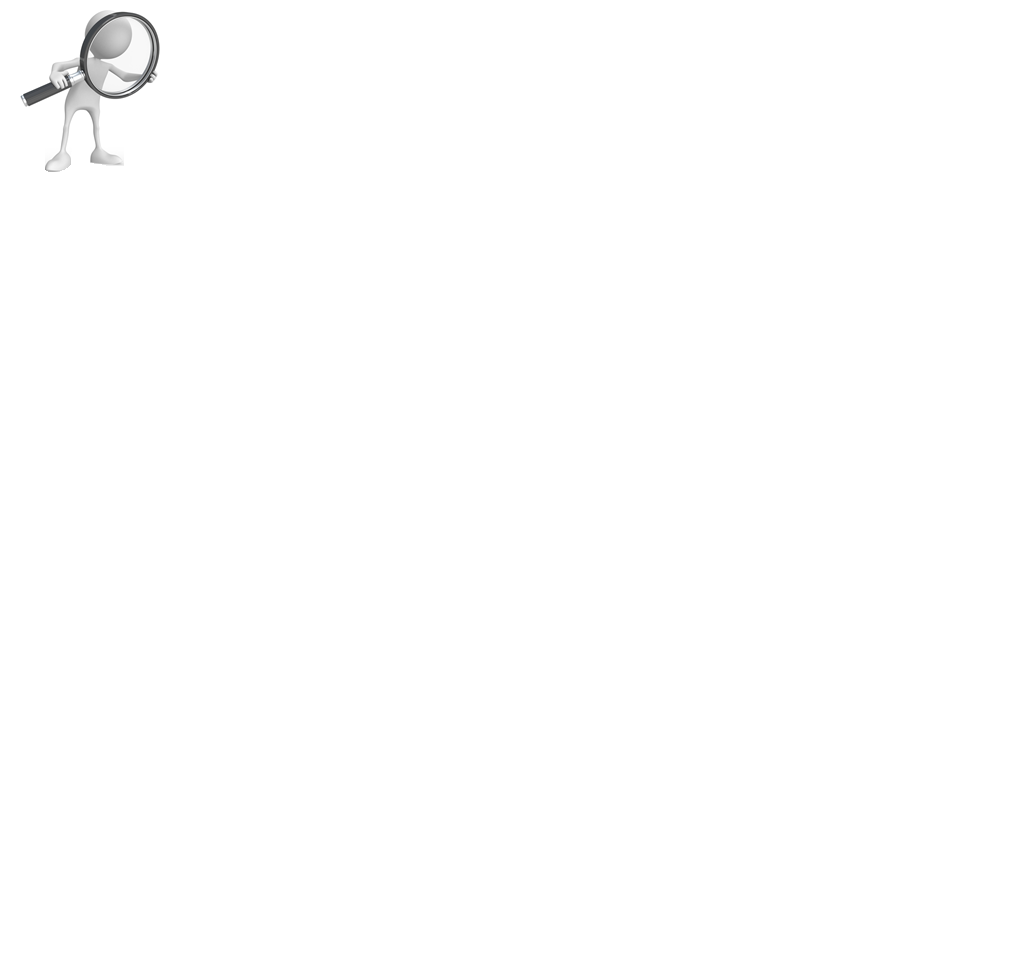 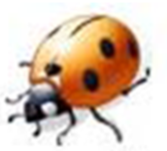 [Speaker Notes: Aphids were often fully consumed by the parasitoid larvae and the species were practically indistinguishable. 
    Therefore, it was assumed that parasitoid species sharing the same plant species had trophic interactions with aphid species in equal proportion to the abundance of each aphid species on the shared plant (Rott and Godfray, 2000; Hirao and Murakami, 2008).

- A similar challenge was found with building a predator web, where the unit of measurement is of a predator individual on a host plant rather than the actual predation event itself. One predator can feed on individuals from different aphid species on the same host plant or on different host plants. Difficulties arise more particularly when there are more than one prey species present on the same plant at the same time. 
   Therefore, we constructed predator webs based on the assumption that each predator feeds on the aphids sharing the same host plant in proportion to their abundance.]
Limites de la méthode
Pour les prédateurs: 
Difficile d’établir quelle(s) espèce(s) a(ont) été consommée(s)
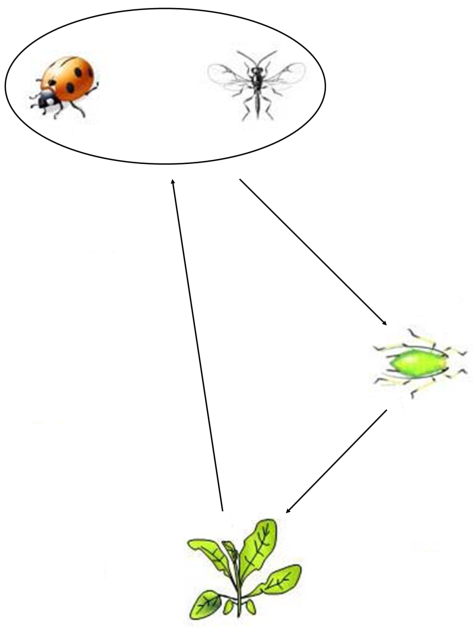 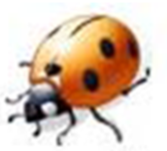 B
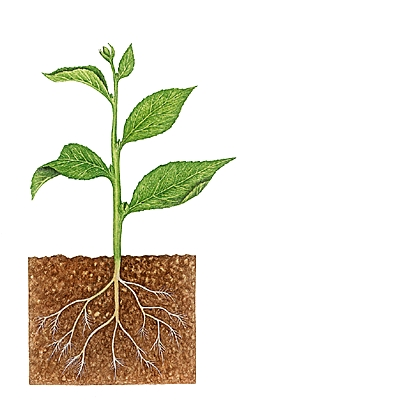 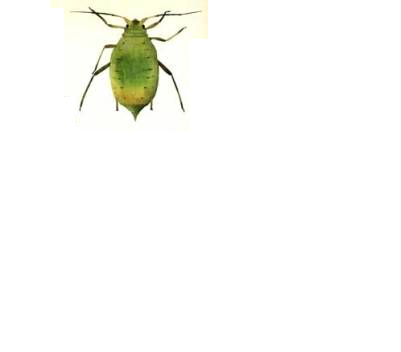 A
Limites de la méthode
Pour les prédateurs: 
Difficile d’établir quelle(s) espèce(s) a(ont) été consommée(s)
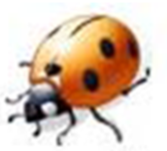 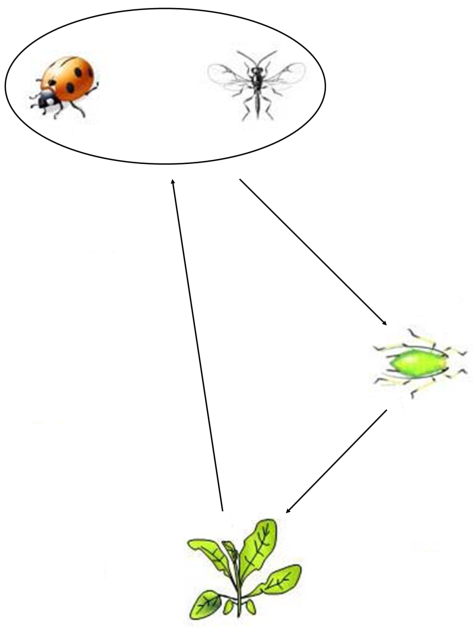 B
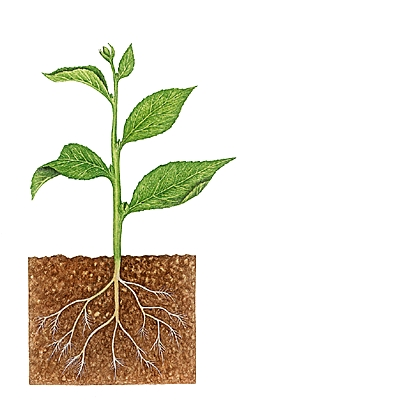 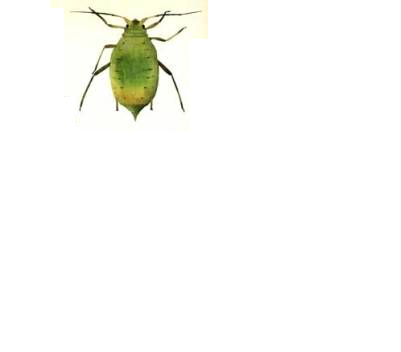 A
Limites de la méthode
Pour les prédateurs: 
Difficile d’établir quelle(s) espèce(s) a(ont) été consommée(s) 




Possibilité de faire des PCR

Les liens trophiques entre les parasitoïdes et leurs hôtes sont plus faciles à établir
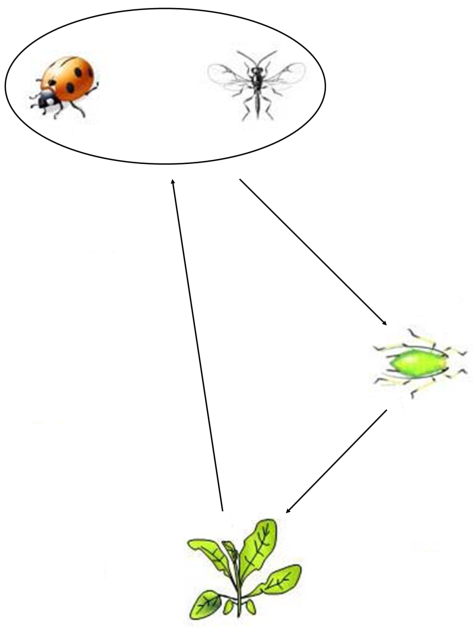 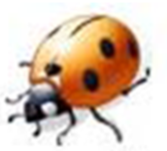 B
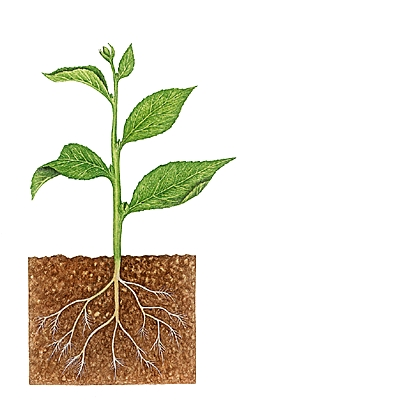 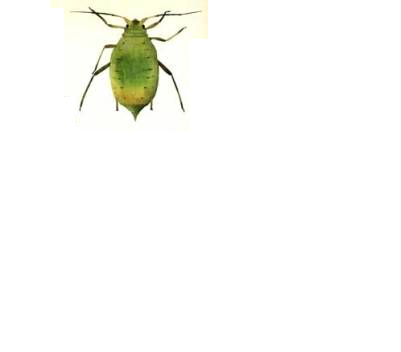 A
2
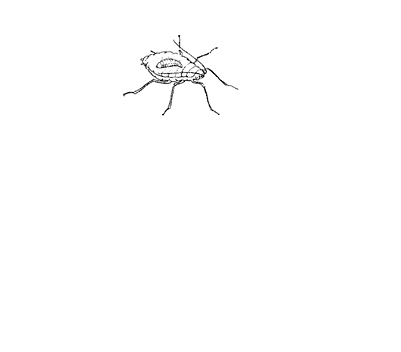 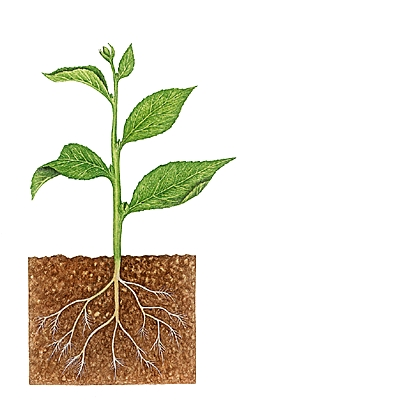 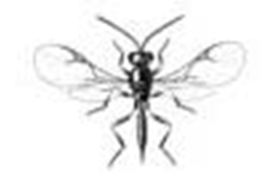 3
1
Cas pratique
Alhmedi et al. (2011) Quantitative food webs of herbivore and related beneficial community in non-crop and crop habitats. Biological Control, 58: 103–112
Objectifs:

Étudier les relations trophiques entre pucerons et auxiliaires aphidiphages

Déterminer le potentiel de compétition apparente
Blé
Orties
Pois
[Speaker Notes: Déterminer le potentiel de compétition apparente avec les pucerons des orties (proies alternatives pour les ennemis naturels des pucerons dans les cultures).]
Résultats
Diversité d’espèces de ravageurs et de leurs ennemis naturels















Alhmedi et al. (2011)
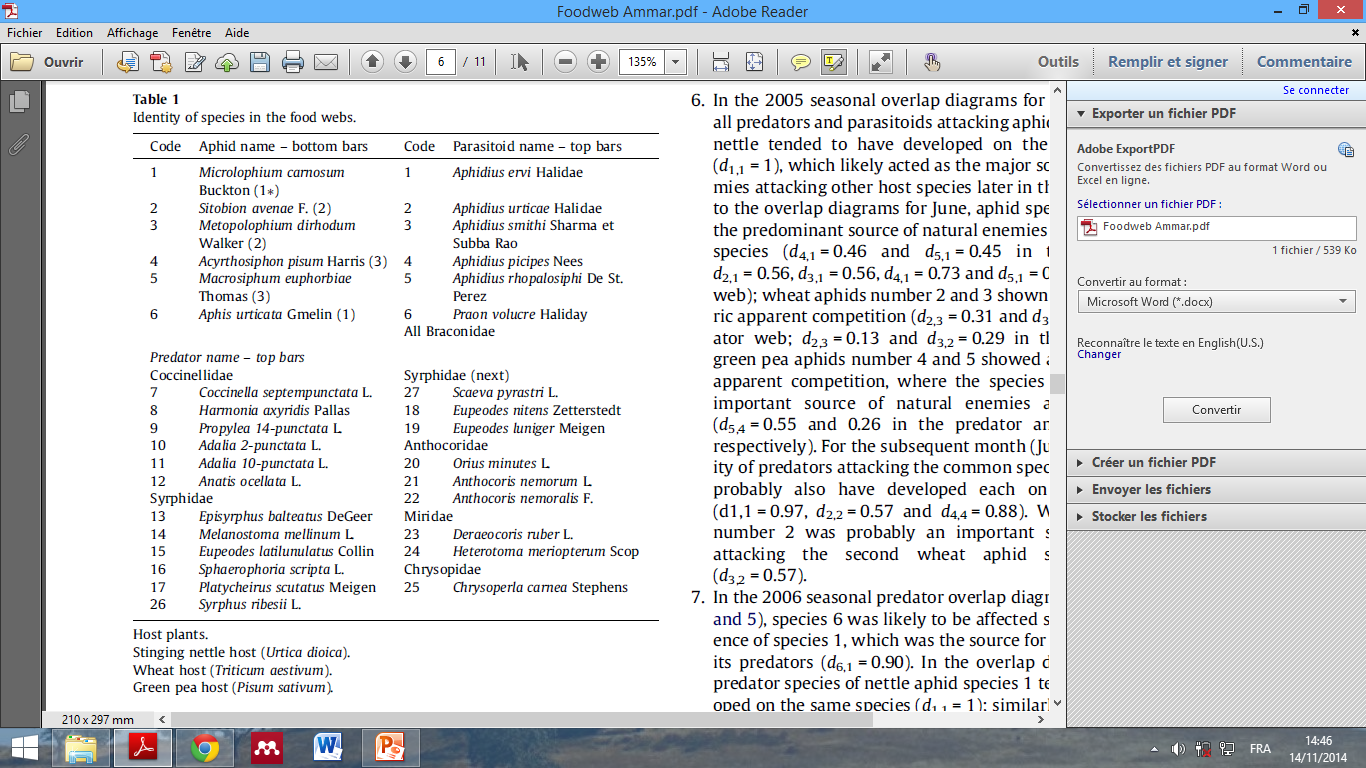 Résultats
Alhmedi et al. (2011)
Aphidius ervi
Harmonia axyridis
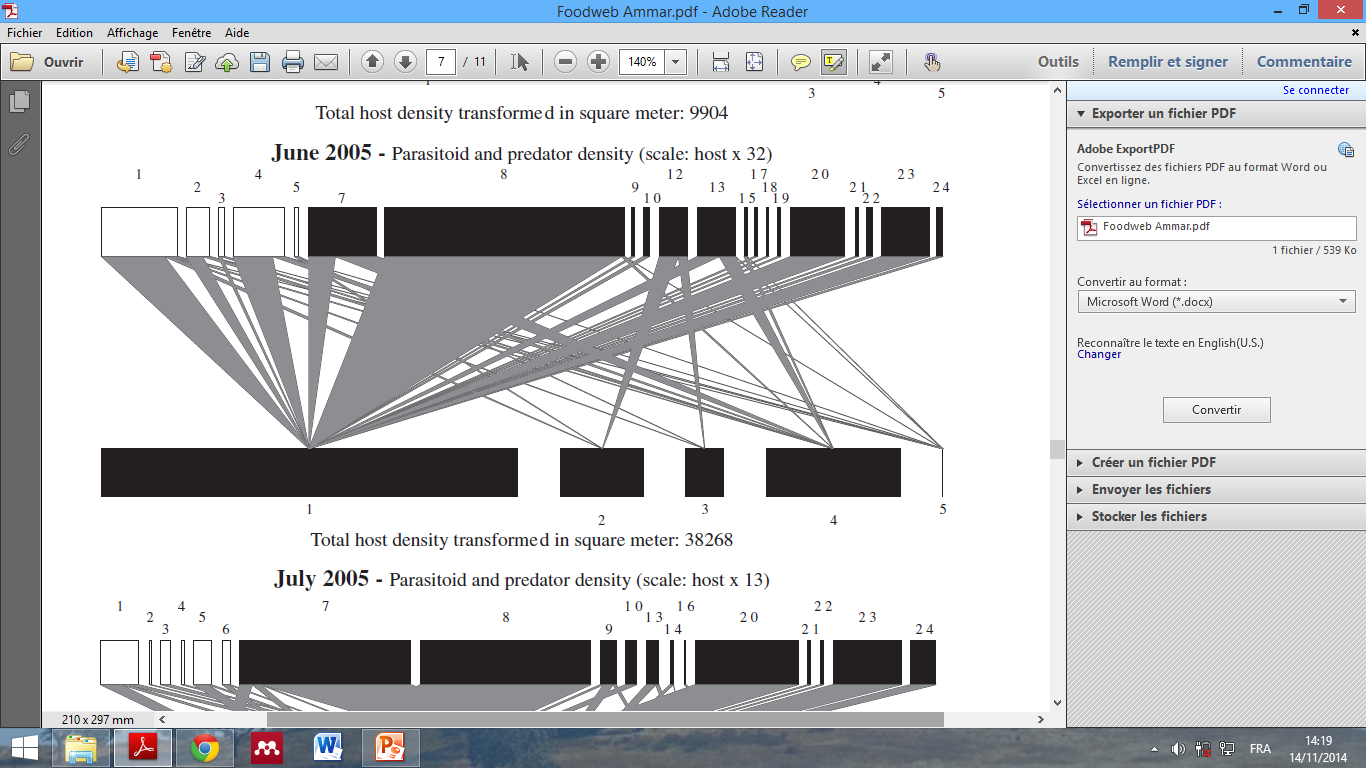 Microlophium carnosum 
(orties)
Acyrthosiphon pisum
(pois)
Sitobion avenae 
(blé)
Résultats
Abondance d’individus par espèce
Alhmedi et al. (2011)
Aphidius ervi
Harmonia axyridis
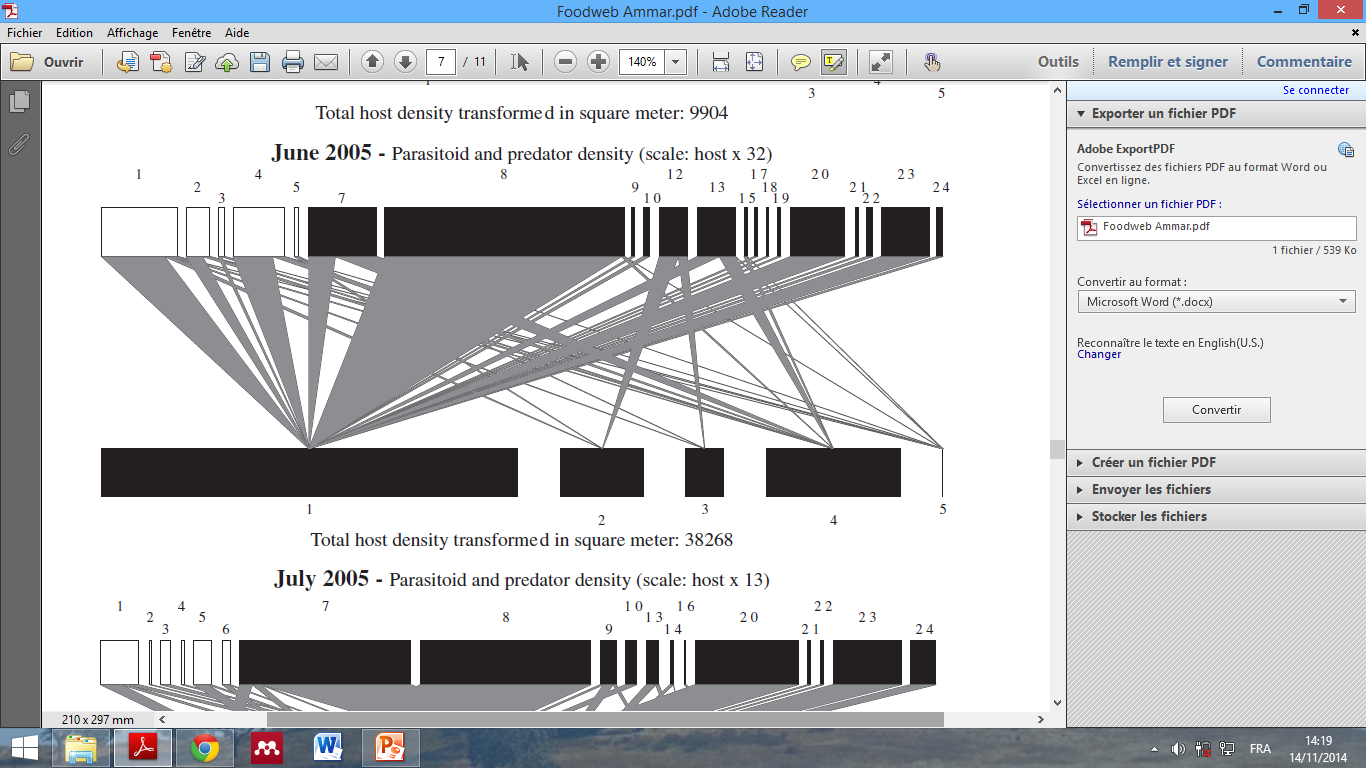 Microlophium carnosum 
(orties)
Acyrthosiphon pisum
(pois)
Sitobion avenae 
(blé)
Résultats
Proies que les auxiliaires ont en commun



















Alhmedi et al. (2011)
Aphidius urticae
Coccinella septempunctata
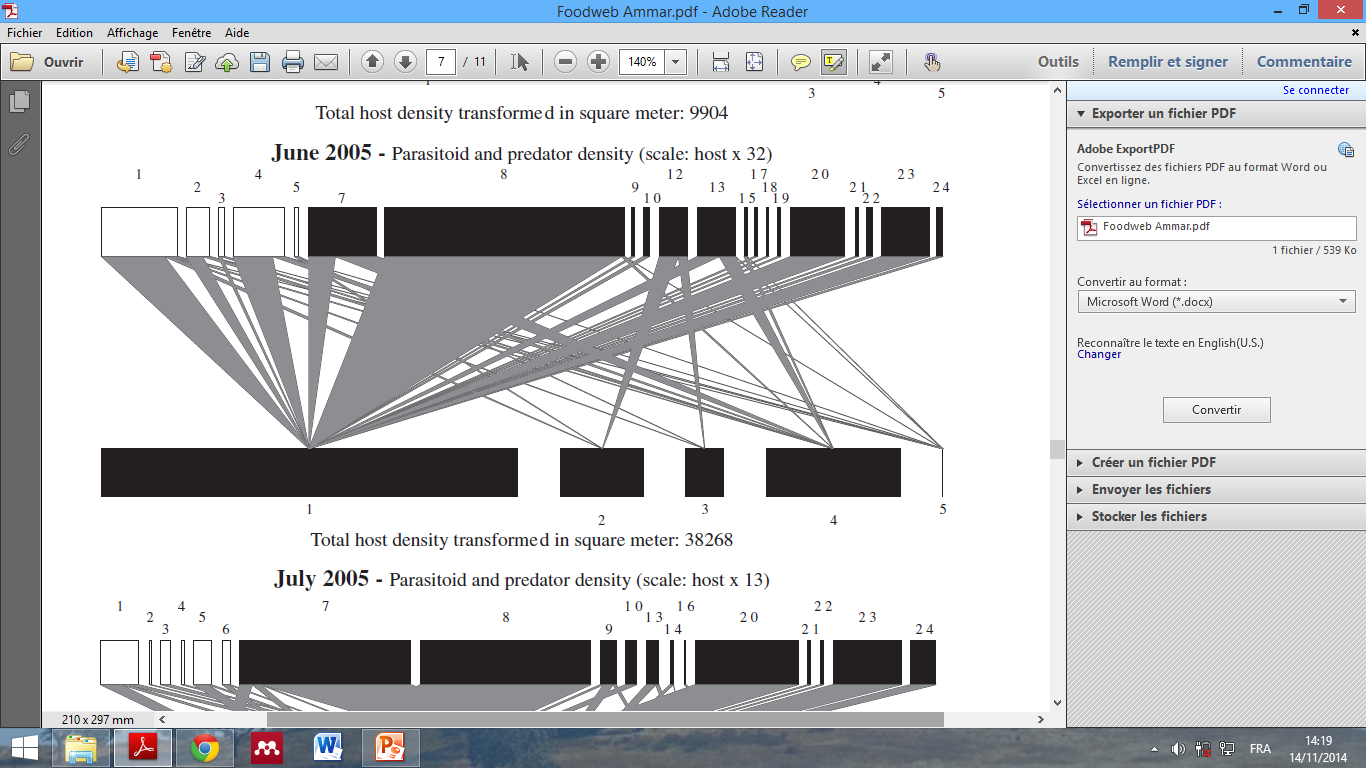 Microlophium carnosum 
(orties)
Résultats
Variations des populations et des relations trophiques pendant une saison


 












Alhmedi et al. (2011)
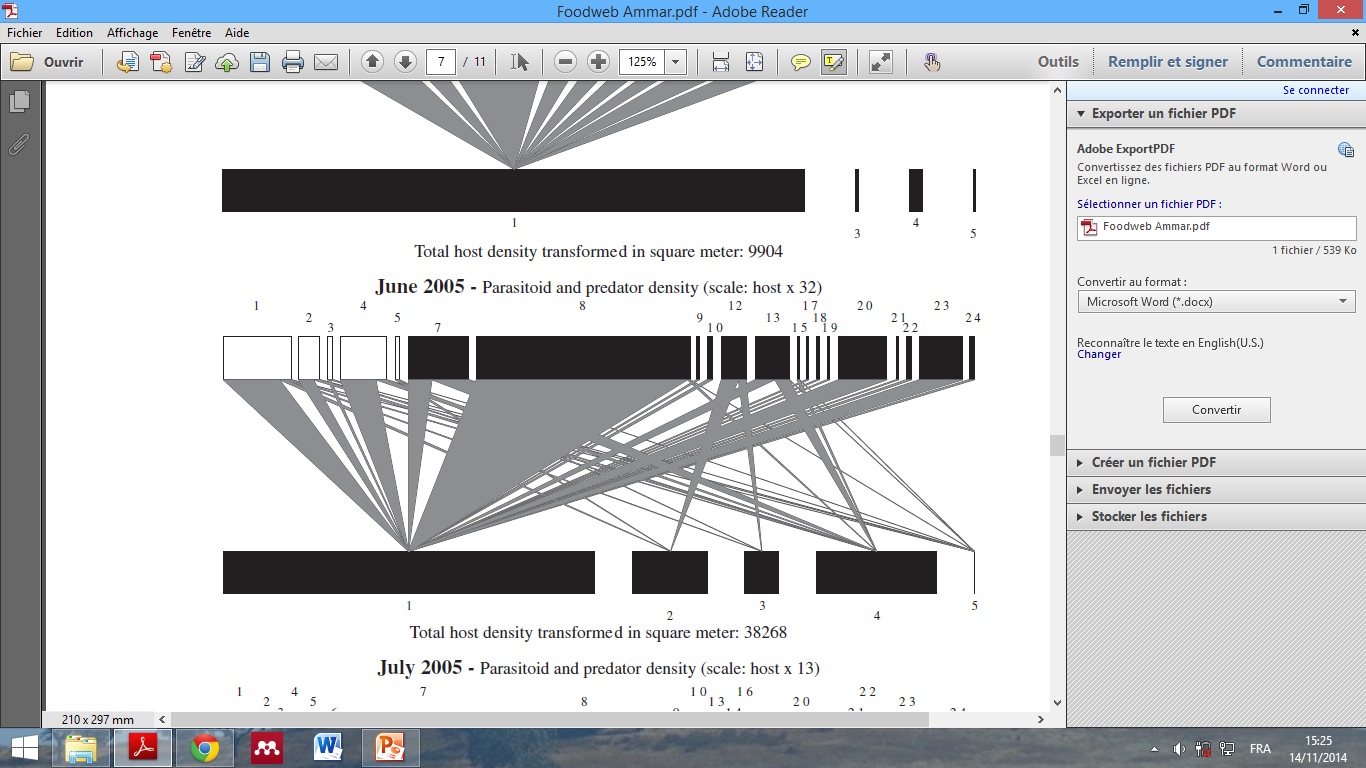 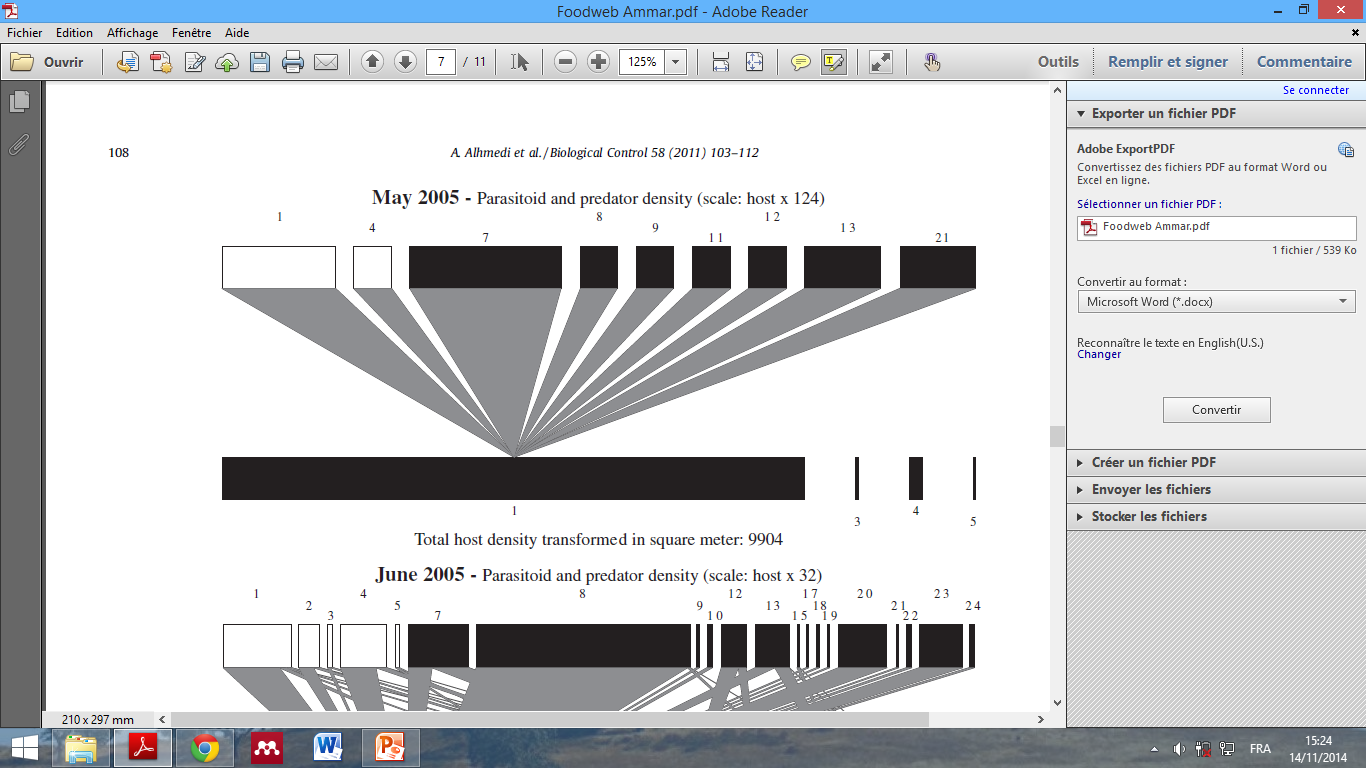 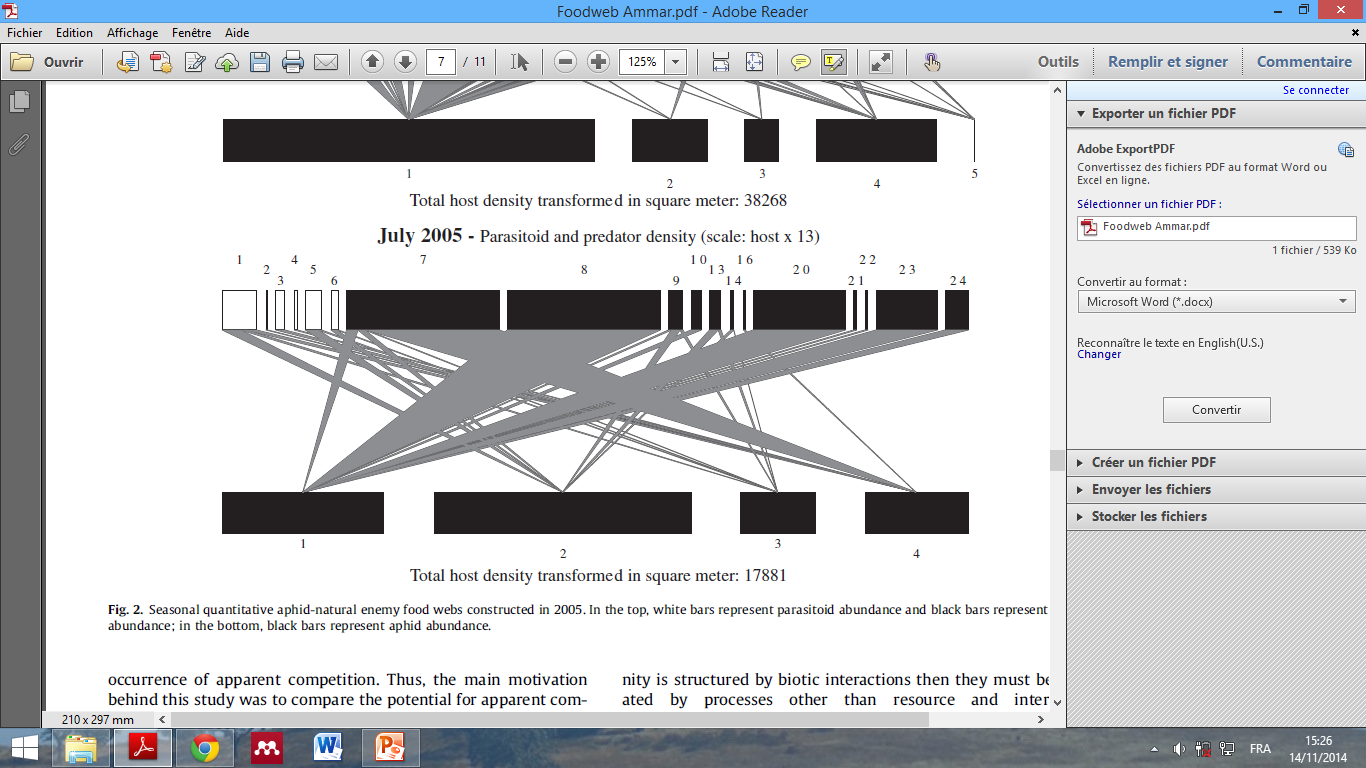 Résultats
Variations des populations et des relations trophiques entre années


 












Alhmedi et al. (2011)
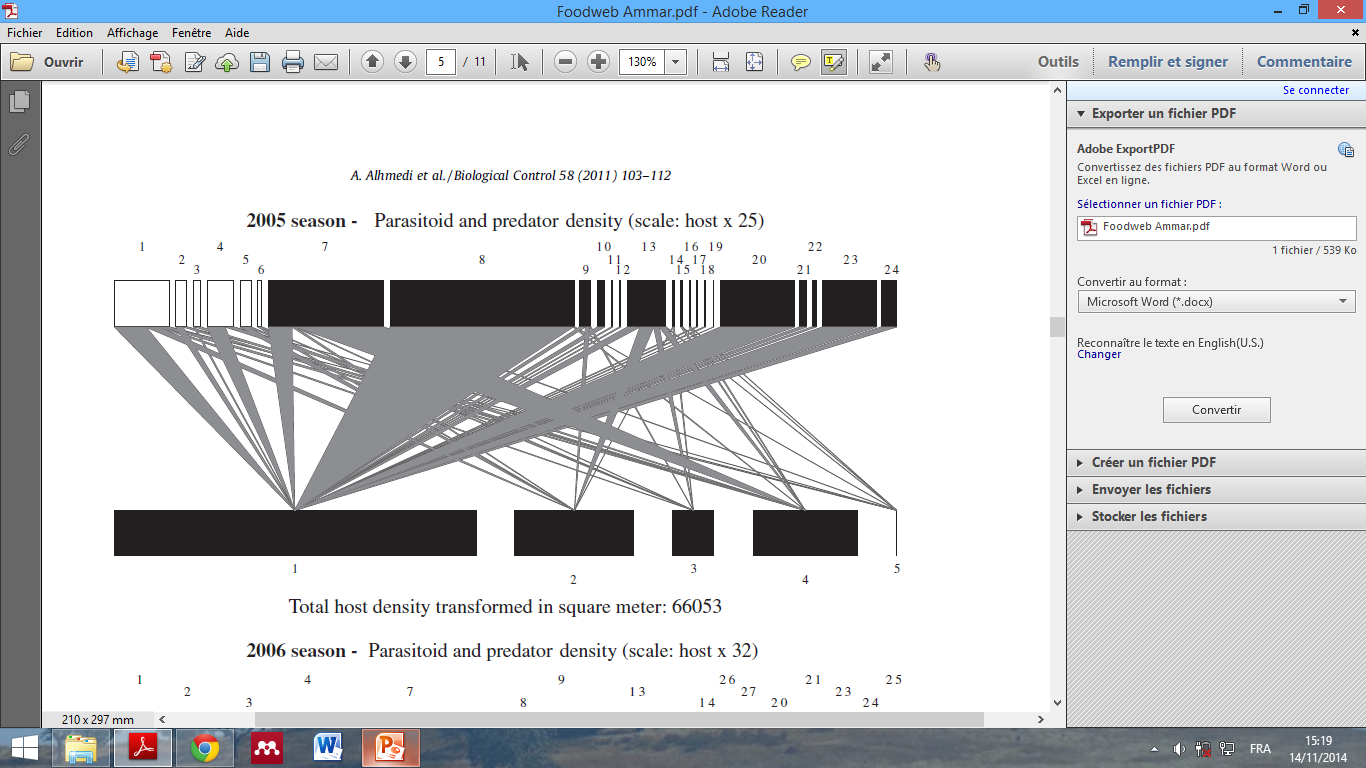 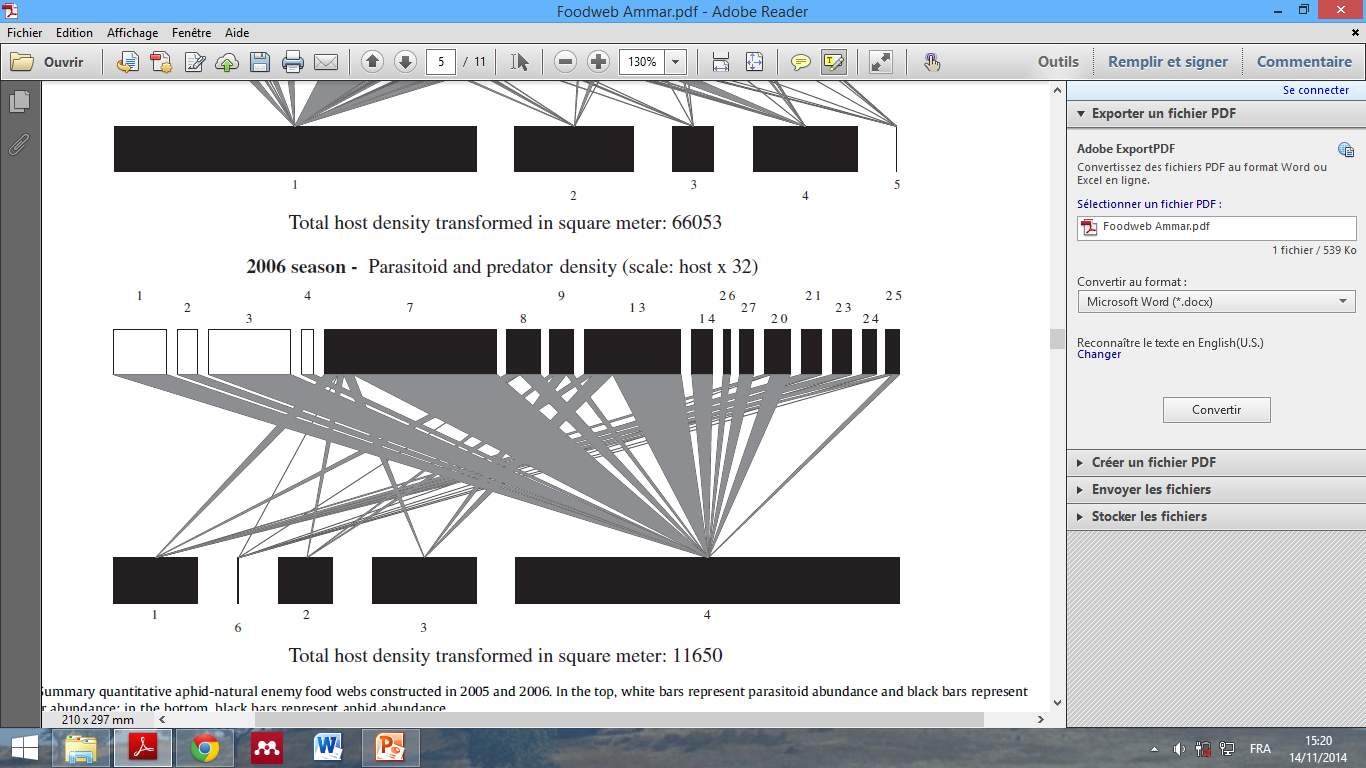 Résultats
Connectance = indice de partage (compris entre 0 et 1)






Si = 1, les ennemis naturels s’alimentent de toutes les proies









Alhmedi et al. (2011)
(L - P)/[(H - 1).P]
Nombre 
d’espèces hôtes
Nombre 
d’espèces d’auxiliaires
Nombre 
de liens
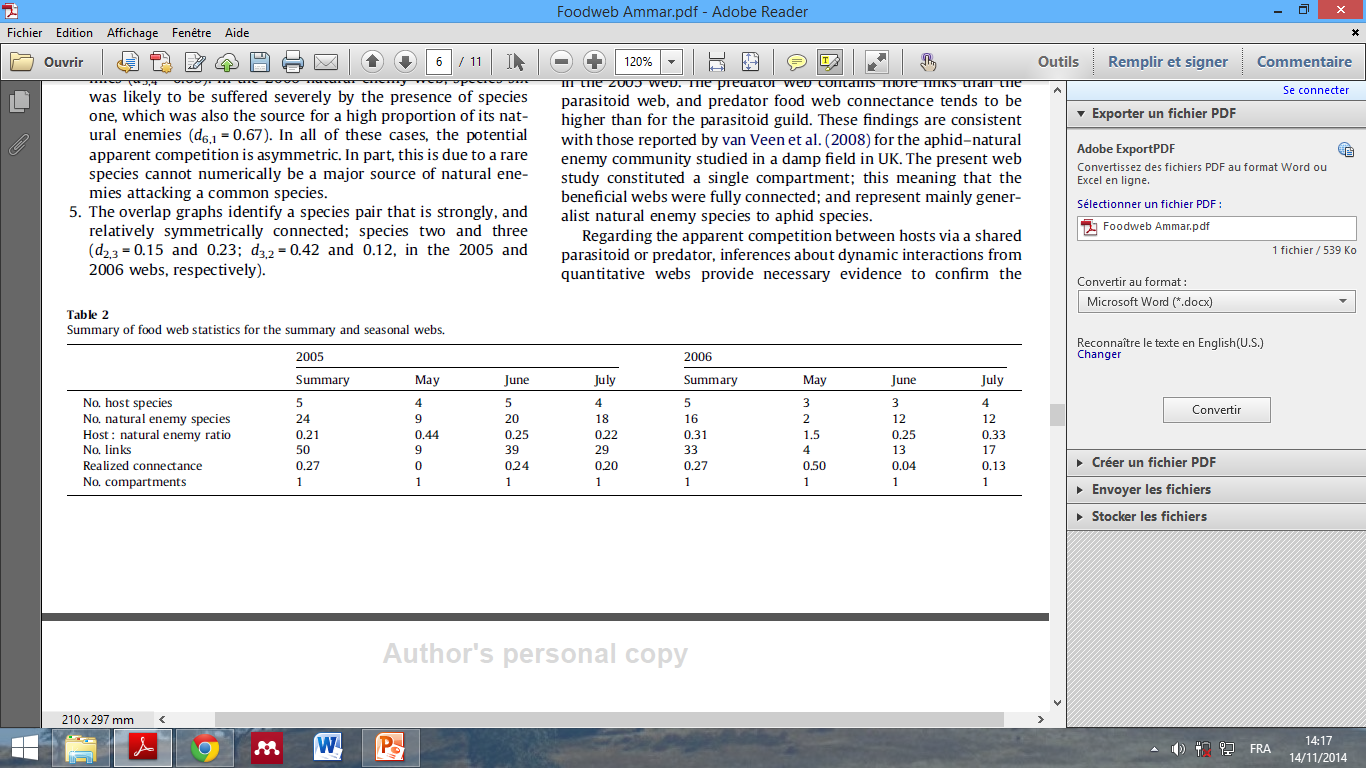 Résultats
Compétition apparente (quantitative overlap diagram)




















Alhmedi et al. (2011)
Mai
Saison
Juillet
Juin
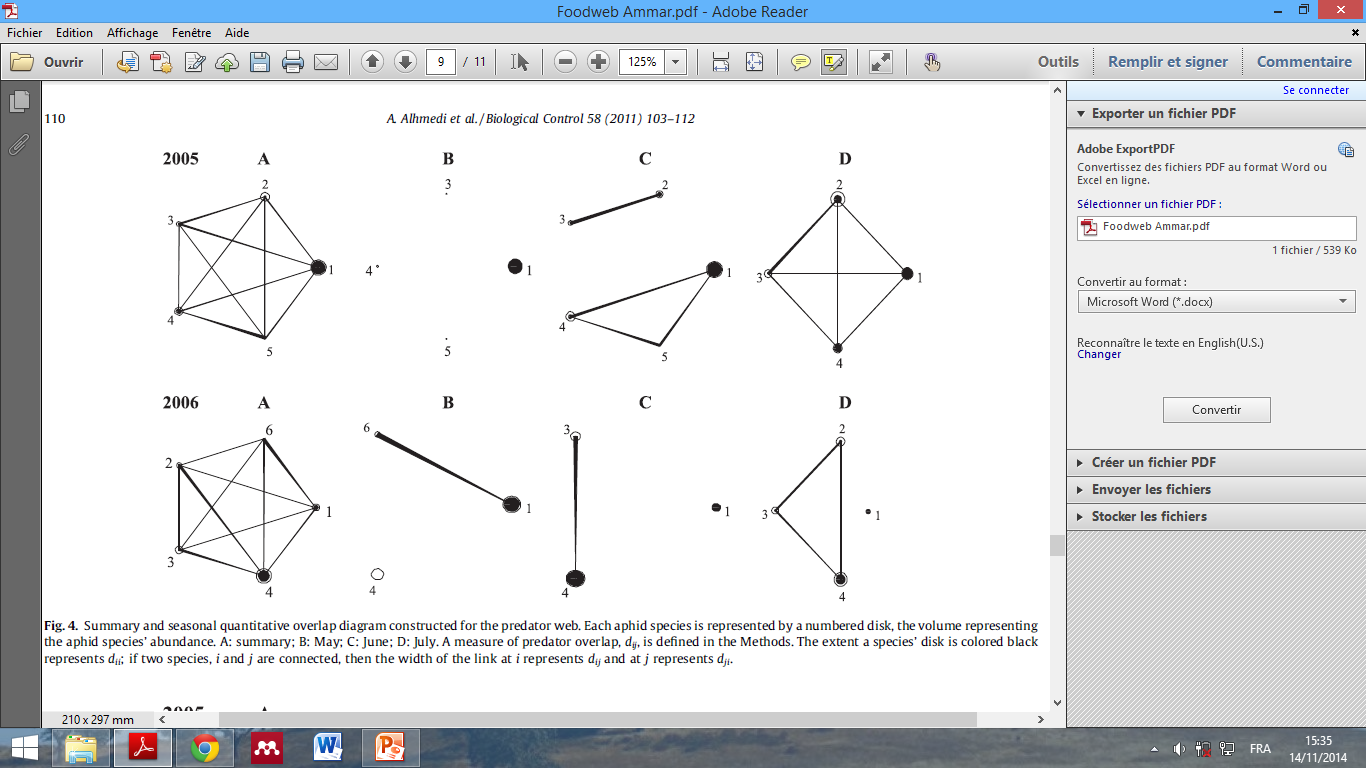 Idées à retenir
Intérêts des “food webs”:

“Mieux connaître sa parcelle”

Visualiser et quantifier l’impact d’une mesure d’aménagement

Attention aux limites de la méthode

Applicable en vergers, grandes cultures, …
Merci
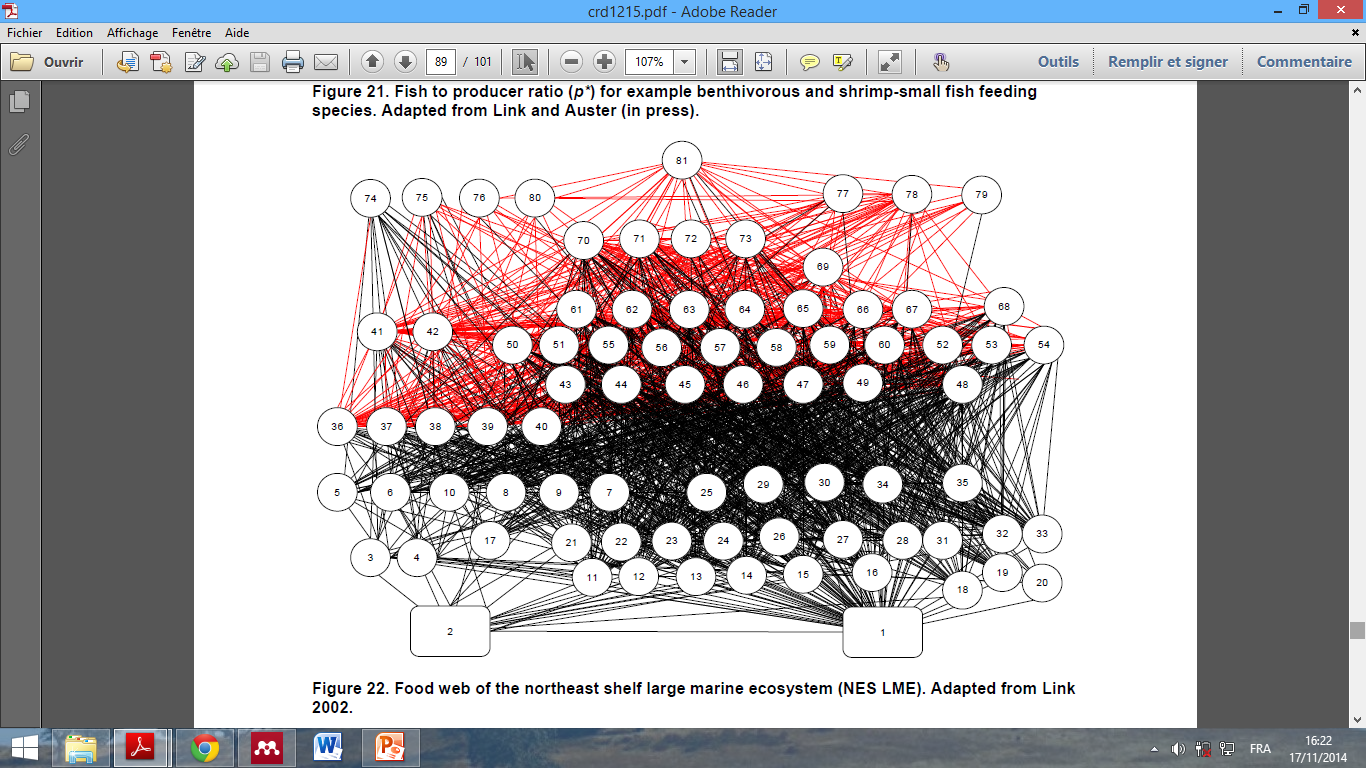 Link et al. (2012)
Thomas Lopes
tlopes@doct.ulg.ac.be

Frédéric Francis
frederic.francis@ulg.ac.be